TROISIEME CONFERENCE SUR LA SECURITE ROUTIERE EN AFRIQUE  ADDIS ABEBA
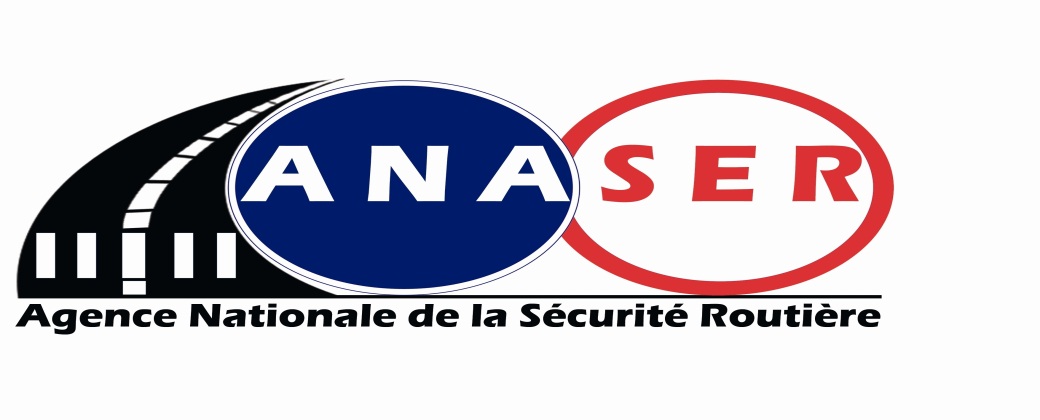 ETAT DE MISE EN ŒUVRE DU PLAN D’ACTIONS DE LA DECENNIE DE LA SECURITE ROUTIERE 2011-2020
VOLET 1 : GESTION DE LA SECURITE ROUTIERE
Présence d’un organisme directeur ANASER, créé par l'Ordonnance N°09-003/P-RM du 9 février 2009 ratifiée par la Loi n°09-006 du 5 juin 2009 ;
Création du Comité National de Sécurité Routière par Décret n° 96-163/PM-RM du 26/09/1996 modifié par le Décret n° 06-70/PM-RM du 24 février 2006, organe consultatif regroupant l’ensemble des acteurs de la sécurité (public, privé, ONG, association et medias) ;
Élaboration en cours d’une politique nationale et d’une stratégie nationale de sécurité routière ;
Renforcement de la capacité des associations et ONG œuvrant dans le domaine de la sécurité routière ;
Formation et recyclage des acteurs de la sécurité routière ;
Adoption d’un nouveau Code de la route pour renforcer le dispositif réglementaire et rendre obligatoire le passage par les autoécoles pour l’obtention du permis de conduire ;
Dynamisation du système de collecte des fiches BAAC à travers des nouveaux textes et mise en place d’une application d’enregistrement et d’analyse de ces fiches (Arrêté interministériel N°2012-2016/METLU-MSIPC-MATDAT-SG du 17 juillet 2012 portant institution d’un système d’information sur les accidents de la circulation routière ;  Instruction interministérielle N°2012-0001/MTIR-MSIPC-SG du 28 septembre 2012 relative à la transmission à l’ANASER des fiches BAAC renseignées).
VOLET 2 : SECURITE DES ROUTES ET MOBILITE
Inspections sommaires régulières de la signalisation et de l’environnement routier ;
Etudes pour l’amélioration de la sécurité des points et zones accidentogènes ;
Aménagement des ralentisseurs de vitesse a l’entrée des agglomérations ;
Opérations de libération du domaine public routier ;
Renforcement de la signalisation routière ;
Construction des passerelles pour piéton et prise en compte des usagers vulnérables dans les nouvelles constructions routières (piste cyclable, trottoirs) ;
Aménagement d’aires de repos et d’hôtel des chauffeurs pour le respect des temps de conduite ;
Institution de l’audit de sécurité routière par Décret n°2015-0216 du 02 avril 2015.
VOLET 3 : SECURITE DES VEHICULES
Libéralisation du transport depuis 1992 avec émergence de plusieurs entreprises privées de transport ;
Concession du contrôle technique automobile à un privé Mali Technic System (MTS) ;
Appel d’offres lancé pour lever le monopole du contrôle technique automobile ;
Contrôle routier inopiné de l’état des véhicules.
VOLET 4 : SECURITE DES USAGERS DE LA ROUTE
Education et formation à la sécurité routière
Formation d’un noyau de 550 enseignants pour la formation des formateurs ;
Élaboration de 5000 Guides du formateur à la sécurité routière ;
Élaboration de 10000 exemplaires de Code de la route simplifié qui s’appuie sur les images réelles du Mali ;
Institution de l’enseignement de la sécurité routière dans les cycles primaire et secondaire des écoles publiques et privées ainsi que des centres d’alphabétisation en cours.
PORT DE CASQUE DE PROTECTION
Législation sur le port de casque et sur l’homologation existe déjà ;
Vaste campagne de sensibilisation sur le port de casque depuis le lancement de la décennie, le 11 mai 2011 avec distribution gratuite des casques ;
Élaboration d’un plan d’actions de promotion du port de casque avec trois volets : une phase sensibilisation (60 diffusions de spot, 125 diffusions de microprogrammes, 15 diffusions d’info plus, 20 diffusions de sketch et 1 film), une phase contrôle et sensibilisation et une phase contrôle/sanction.
Une communication verbale a été adoptée en Conseil des Ministres du 19 septembre 2012 pour le port obligatoire de casque à partir du 01 octobre 2012 ;
Étude d’évaluation est en cours de réalisation.
PORT DE LA CEINTURE DE SECURITE
Relecture du Code de la route pour prendre en charge le port de la ceinture de sécurité en milieu urbain ;
Vaste campagne de sensibilisation lancée depuis novembre 2014 ;
Des contrôles sont effectués sur les routes en interurbain par la Gendarmerie et des amendes sont infligées aux contrevenants.
ALCOOL ET STUPEFIANTS AU VOLANT
Législation en la matière existe déjà ;
En plus des alcootests à usage unique, l’ANASER a acquis 11 éthylotests complets de dernière génération au profit de la Police et de la Gendarmerie (embouts à usage unique) ;
Des contrôles d’alcoolemie sont couramment effectués notamment à l’occasion des fêtes et évènements majeurs avec une accentuation lors des fêtes de fin d’année ;
D’autres éthylotests sont en cours d’acquisition.
VITESSE EXCESSIVE
La relecture du Code de la route a infligé des amendes plus lourdes== vitesse excessive première cause des accidents graves ;
Quatre radars disponibles pour les contrôles/sanctions effectués par la Gendarmerie sur les routes interurbaines et internationales ;
Acquisition en cours de radars plus performants pour accentuer le contrôle/sanction.
TELEPHONE AU VOLANT
Législation en la matière existe déjà ;
Vaste campagne de sensibilisation lancée depuis novembre 2011 et se poursuit cette année ;
Des contrôles/sanctions sont couramment effectués sur tous les tronçons routiers en milieu urbain et des amendes sont infligées aux contrevenants.
Organisation chaque année d’une semaine nationale de la sécurité routière ;
Journée nationale de courtoisie sur la route chaque 24 mars ;
Journée nationale de l’OSRAO chaque 08 mai ;
Journée de souvenir aux victimes de la route chaque mois de novembre ;
Organisation des fora régionaux sur la sécurité routière ;
Campagnes de sensibilisation à l’occasion de toutes les fêtes et évènements majeurs et lors des rentrées scolaires.
VOLET 5 : SOINS POST ACCIDENT
Appui à la Direction Générale de la Protection Civile : lignes d’appel d’urgence 18 et le 112 ;
Appui financier pour les formations au secourisme ;
Appui financier pour la prise en charge des victimes d’accidents de la route dans les services d’urgences médicales.
JE VOUS REMERCIE DE VOTRE ATTENTION